Март
2022
Мастер-класс «Нетрадиционное оборудование для       дыхательной гимнастики»
Подготовила: Федорченко Светлана Михайловна
Воспитатель МДОУДС «Колокольчик»
Дыхательная гимнастика - это составная часть лечебной физкультуры, целью которой является тренировка дыхательного аппарата и повышение эффективностидыхания.
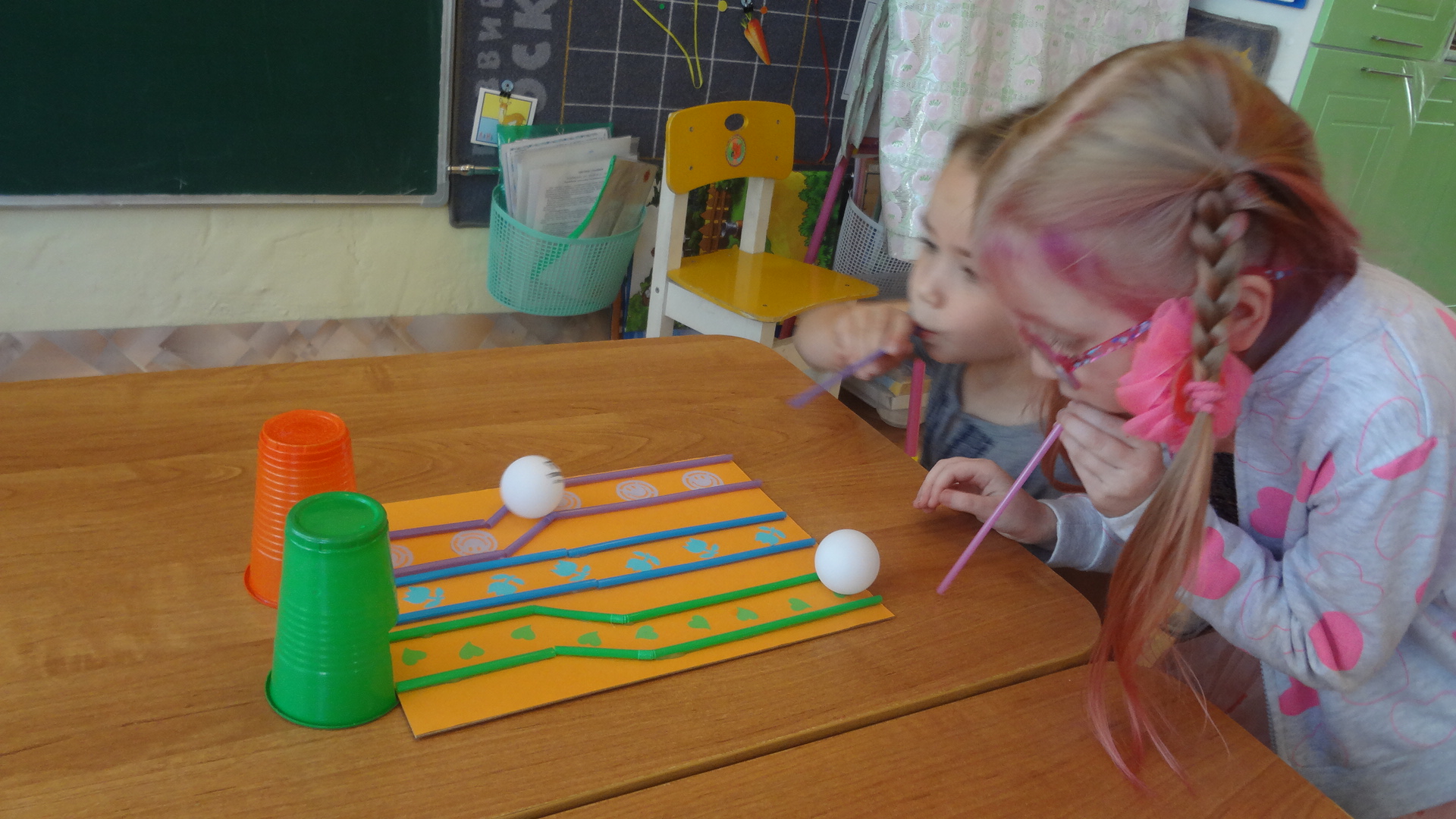 2
Цель
познакомить воспитателей с особенностями проведения дыхательной гимнастики с детьми дошкольного возраста с помощью тренажеров.
Задачи : рассказать о необходимости регулярного проведения дыхательной гимнастики детей;
учить применять тренажеры для дыхательной гимнастики;
создать благоприятную атмосферу для педагогов посредством увлечения общим делом.
3
-воздух набирать через нос
-плечи не поднимать
-выдох должен быть длительным и плавным
-необходимо следить, чтобы щеки не надувались
Во время занятий дыхательной гимнастикой с детьми, нужно следить, чтобы у них не было симптомов гипервентиляции легких (учащенное дыхание, резкое изменение цвета лица, дрожание кистей рук, чувство покалывания в руках и ногах)
Если начинает кружиться голова - складываем ладошки вместе, подносим их вплотную к лицу и глубоко дышим в них 2-3 раза.
Техника выполнения дыхательных упражнений
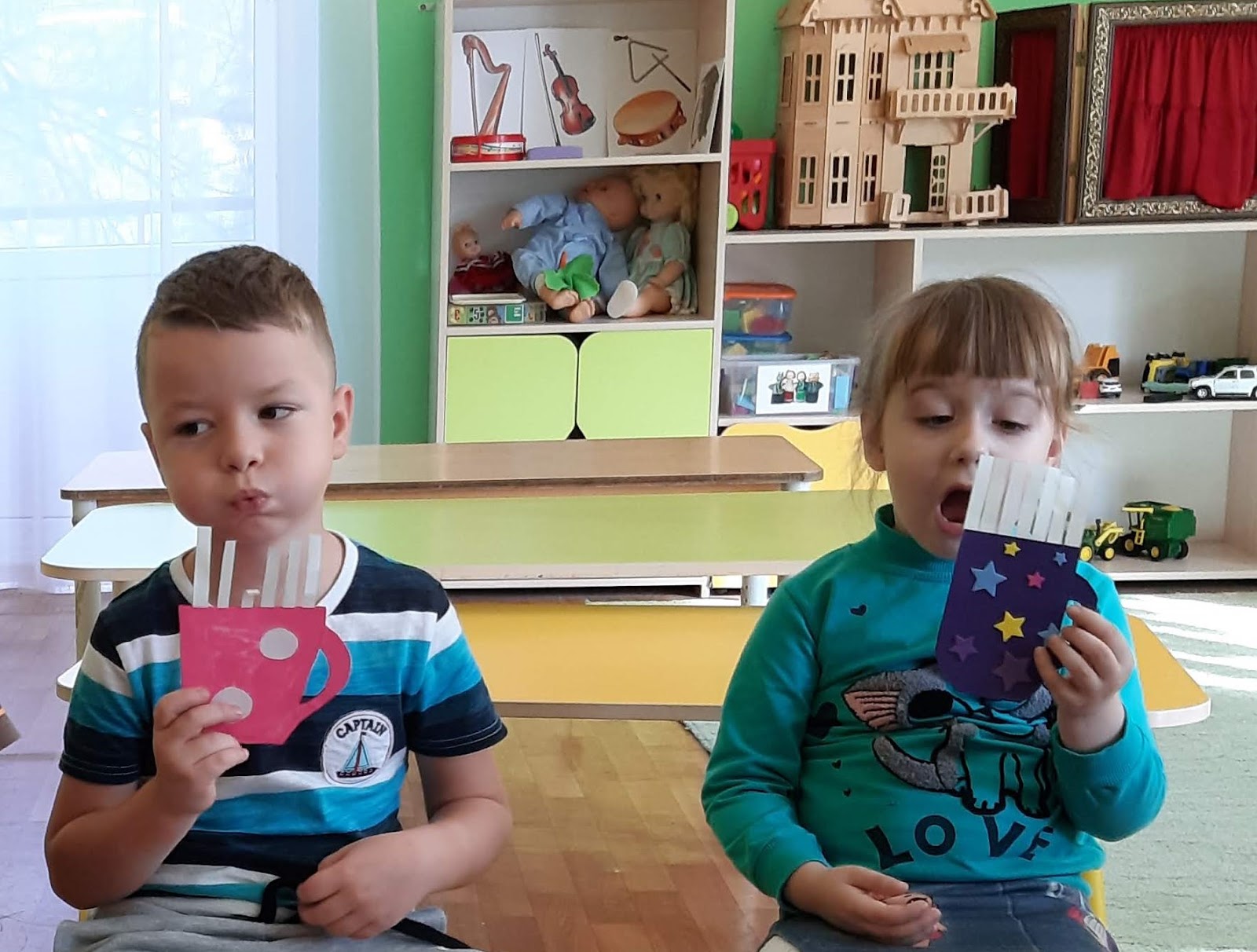 4
Мастер -класс
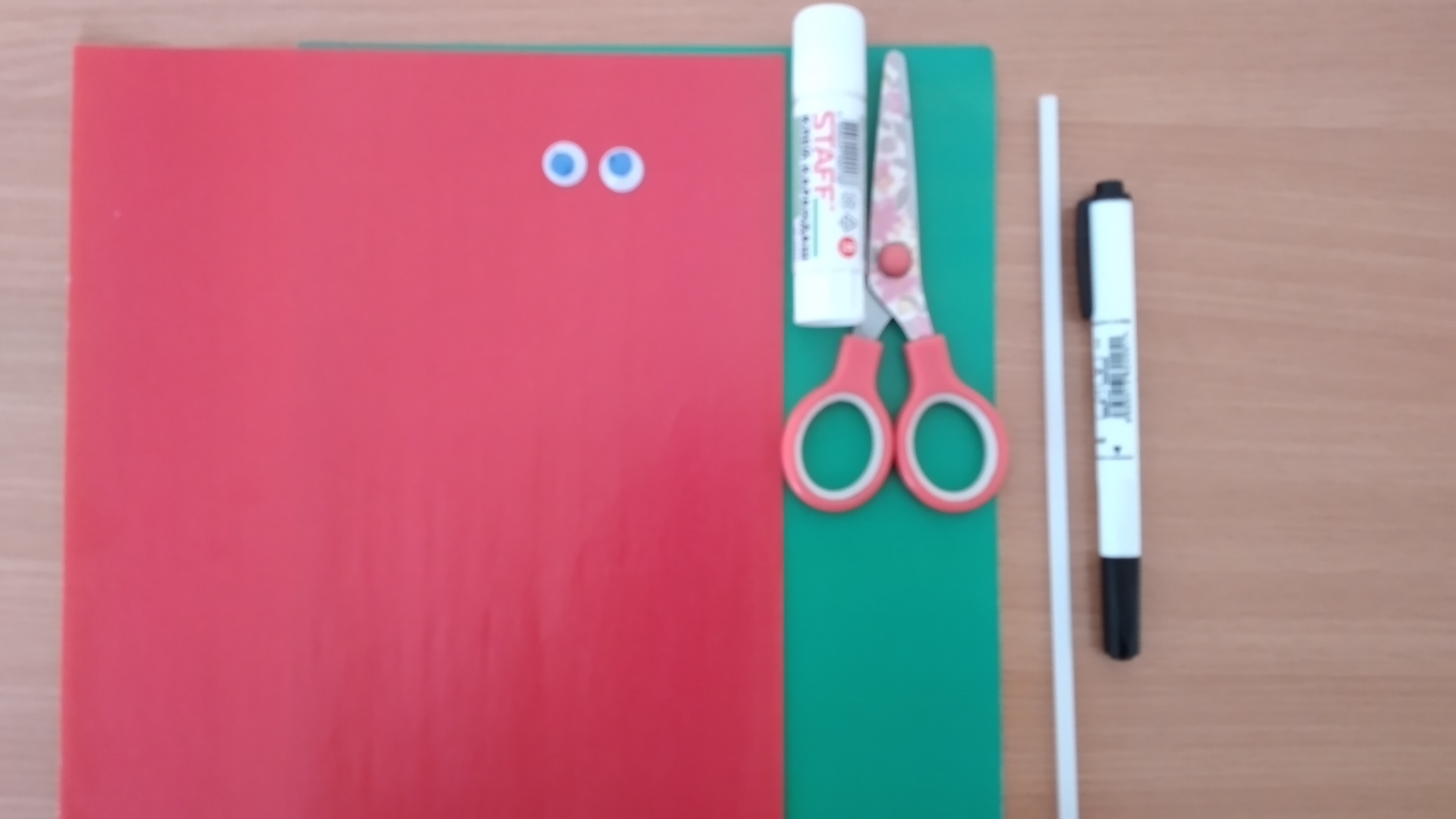 5
Змейка
Тренажер для дыхательной гимнастики
ДОБАВИТЬ НИЖНИЙ КОЛОНТИТУЛ
6
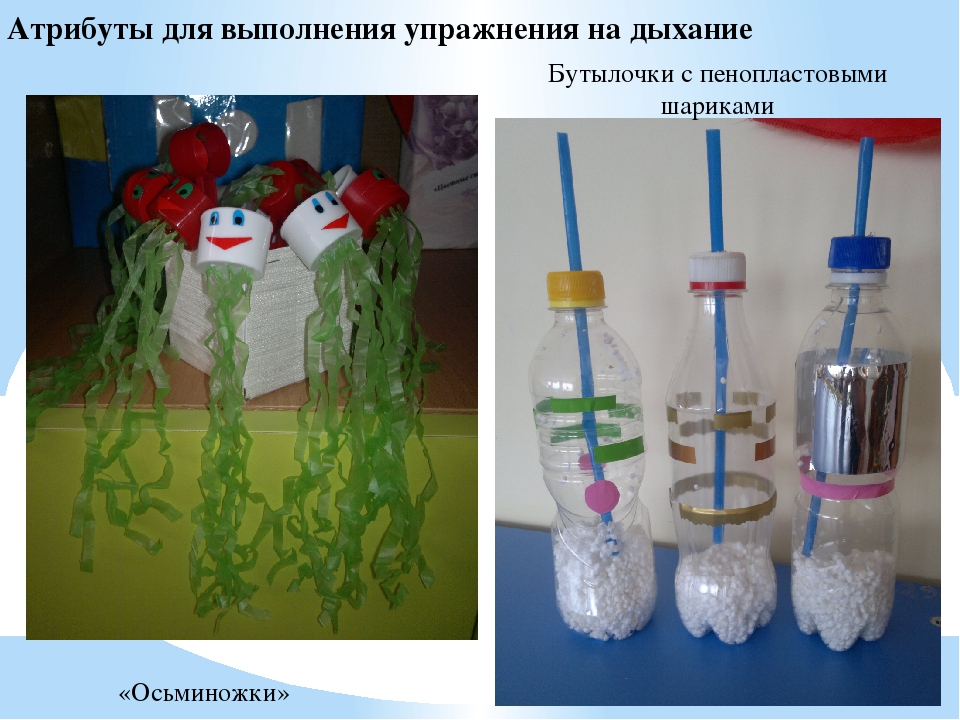 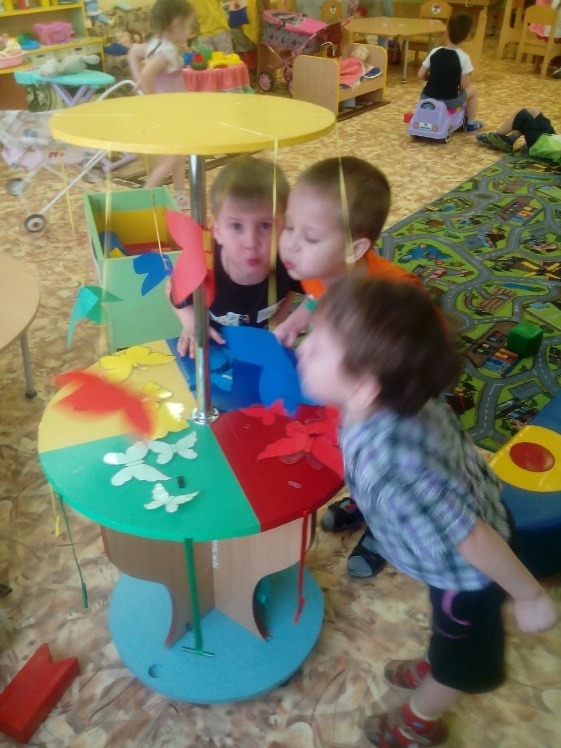 Тренажёры для дыхательных упражнений
7
Памятка по выполнению дыхательной гимнастики для     педагогов и родителей
.
Выполнять упражнения по 3-6 мин, в зависимости от возраста детей;
Проводить упражнения в хорошо проветриваемых помещениях и при открытой форточке;
Заниматься до еды;
Заниматься в свободной не стесняющей движения одежде;
Дозировать количество и темп проведения упражнений;
Вдыхать воздух через рот и нос, выдыхать –через рот;
Вдыхать легко и коротко, а выдыхать длительно и экономно;
После выдоха перед новым вдохом сделать остановку 2-3 секунды
ДОБАВИТЬ НИЖНИЙ КОЛОНТИТУЛ
8
Спасибо за внимание!